PHÒNG GIÁO DỤC VÀ ĐÀO TẠO QUẬN GÒ VẤP
Môn: Toán
Khối 2
Bài: 9 cộng với một số
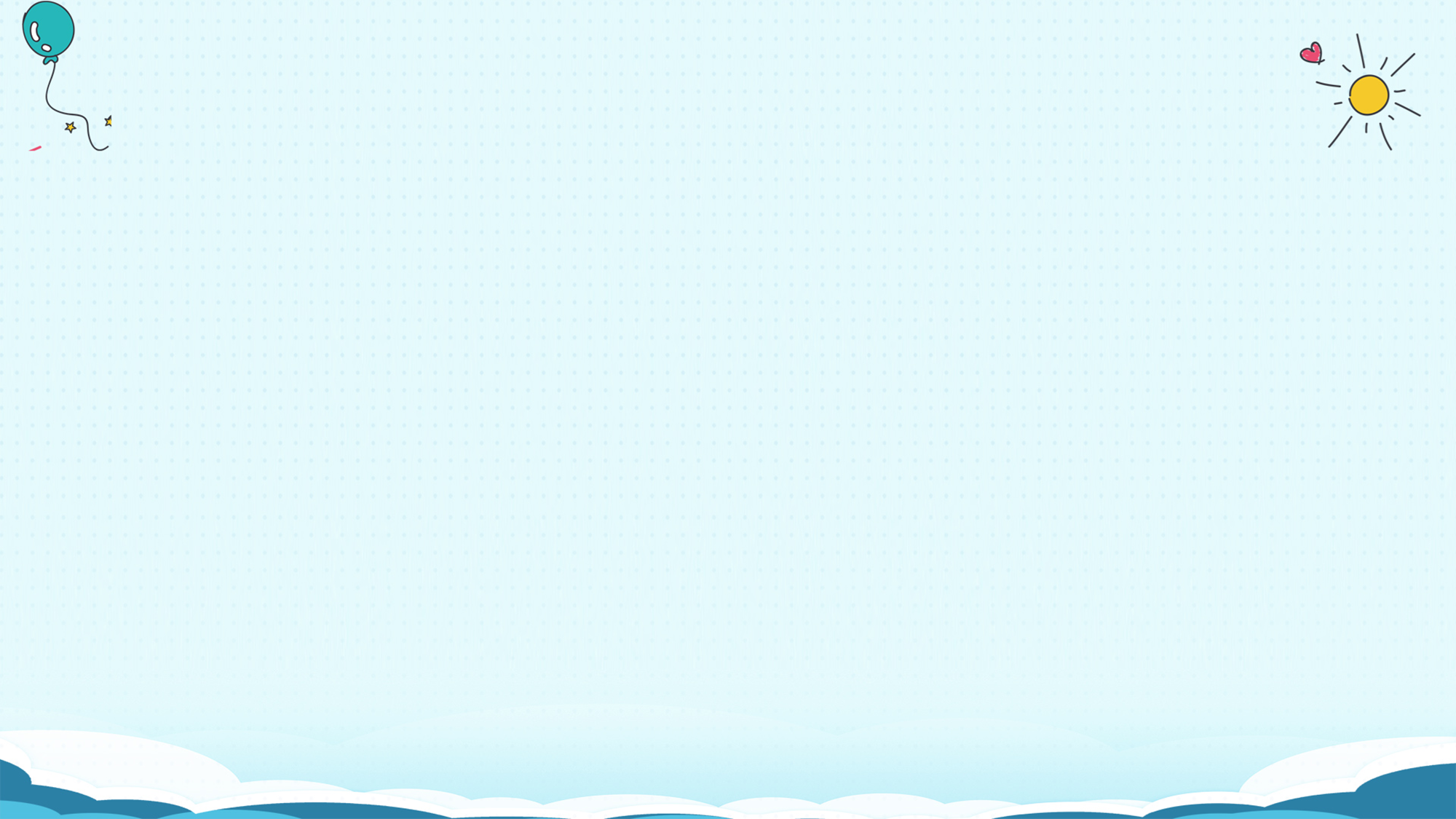 Hoạt động
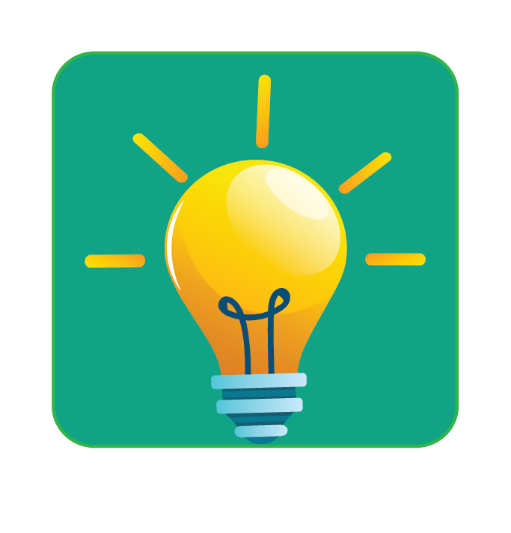 Hoạt động 1: Cách tính cộng 9 với một số
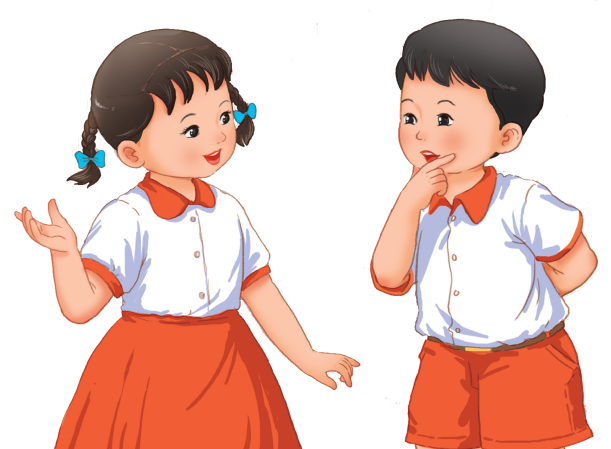 Hoạt động 2: Luyện tập thực hành
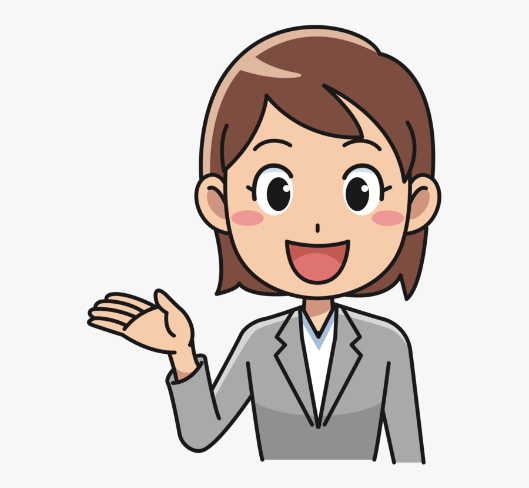 Hoạt động 3: Củng cố
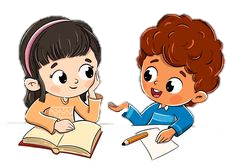 Hoạt động 4: Hoạt động nối tiếp
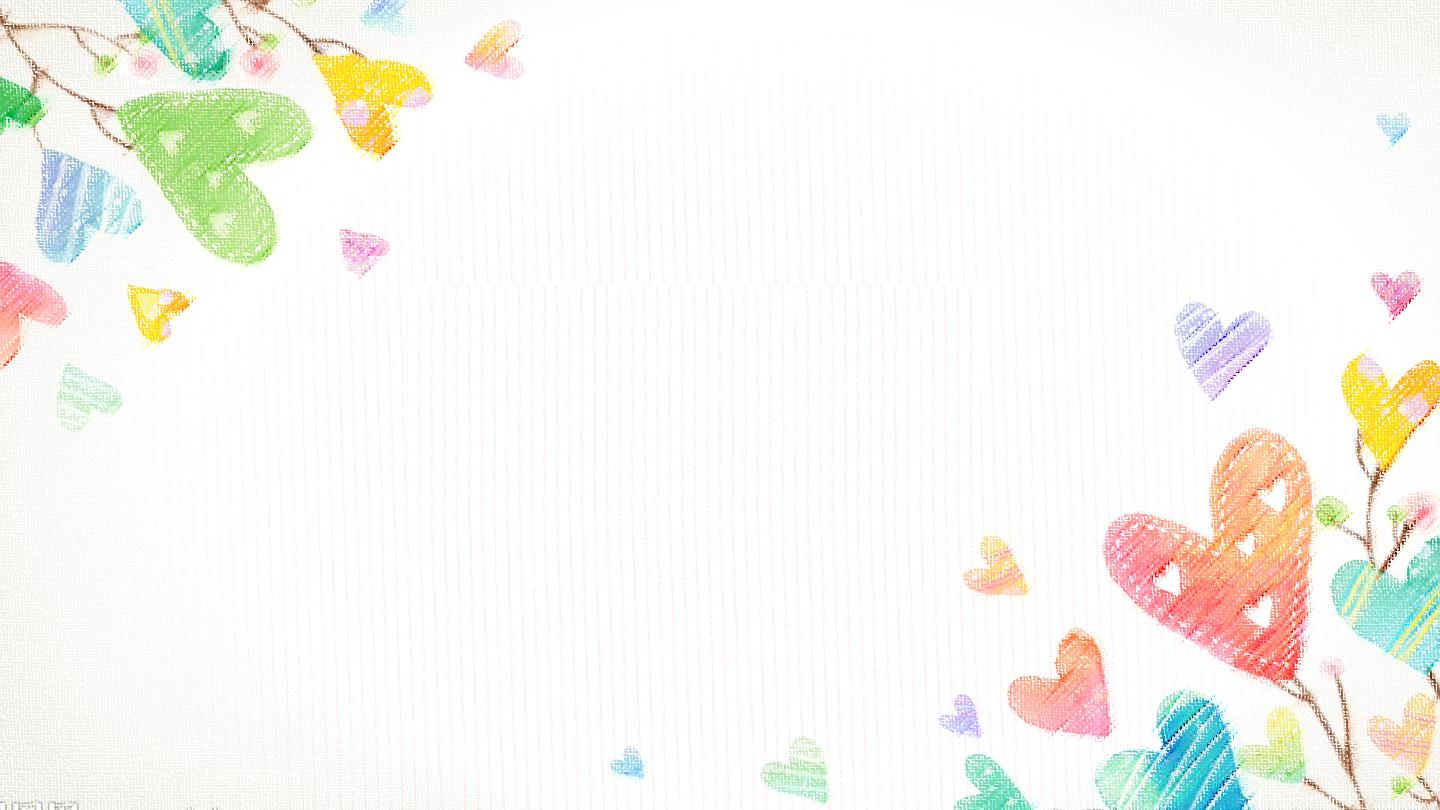 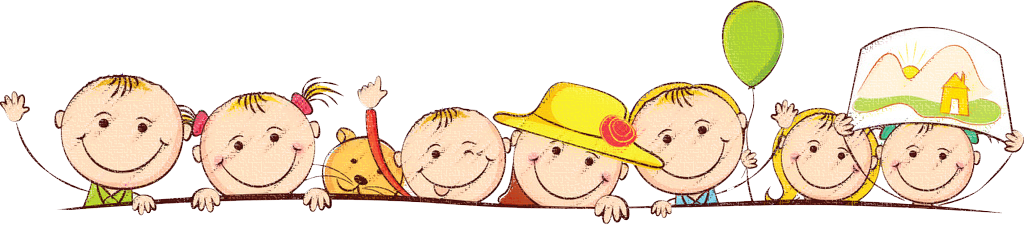 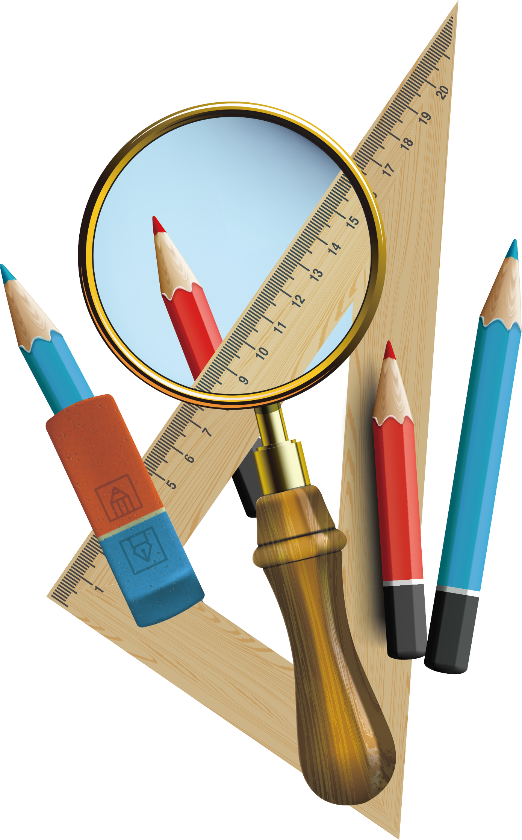 Hoạt động 1: Cách tính cộng 9 với một số
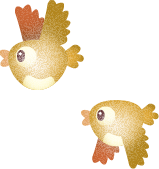 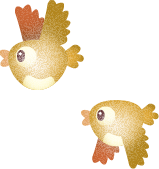 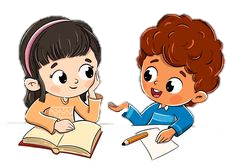 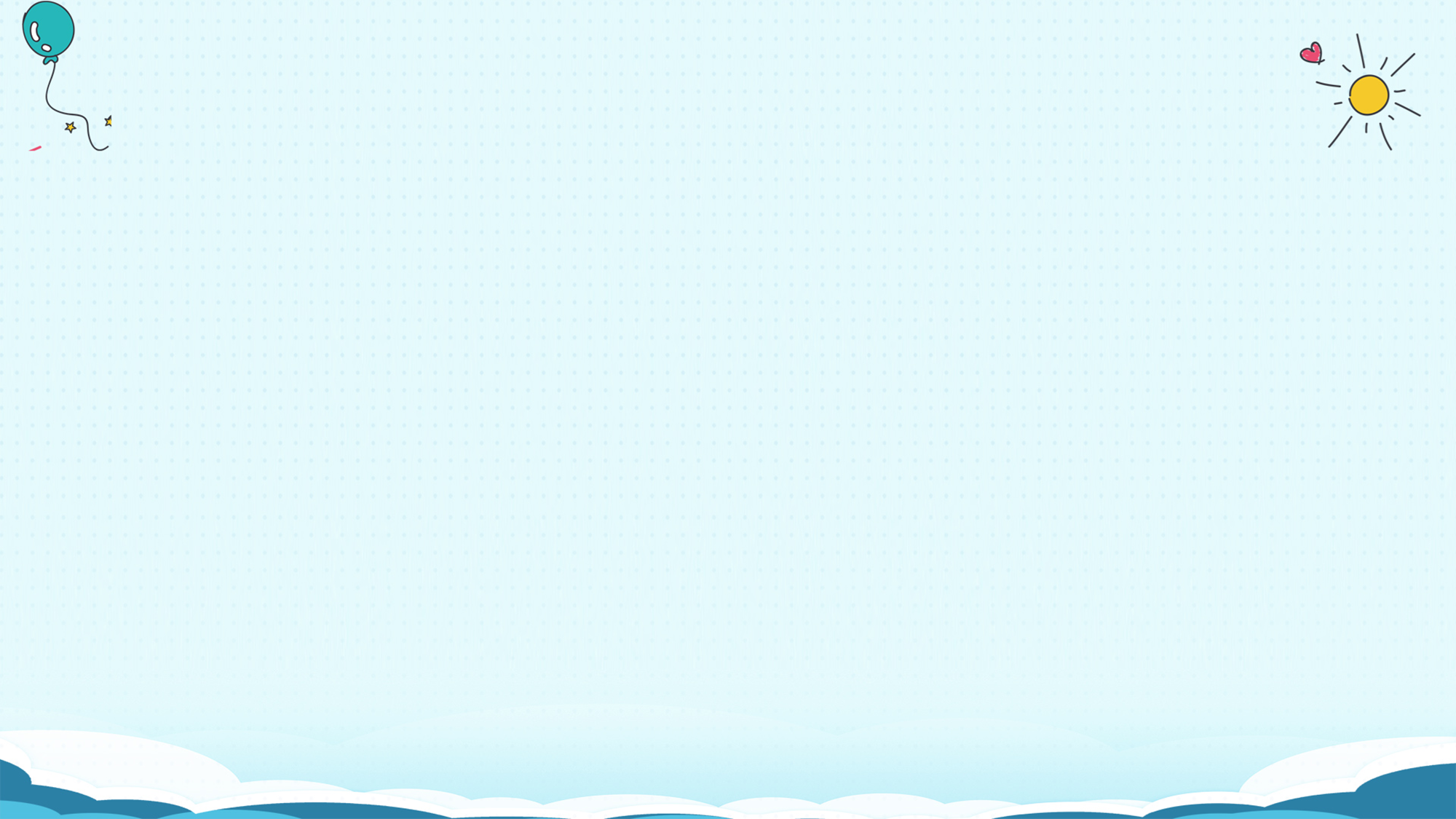 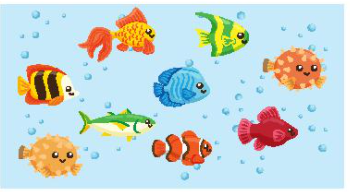 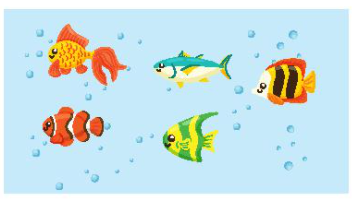 Có tất cả bao nhiêu con cá ?
9 + 5 =
?
14
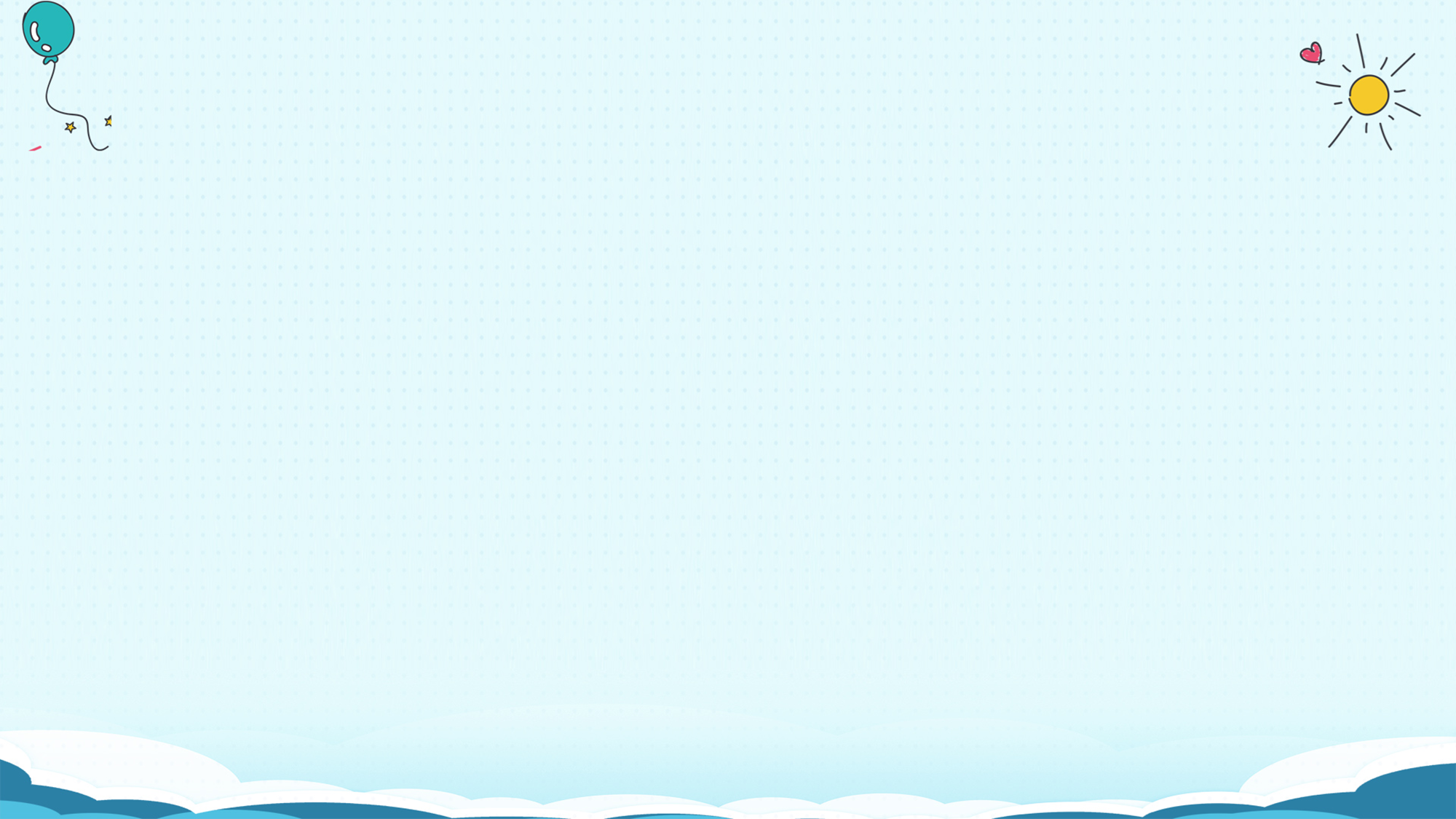 9 + 5 = ?
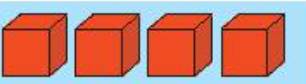 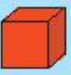 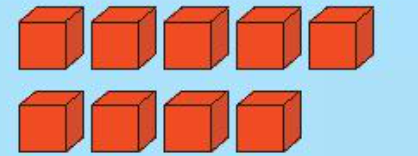 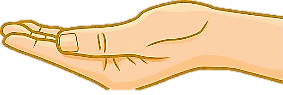 9 + 1 = 10
9 + 5
10 + 4 = 14
4
1
9 + 5 = 14
Gộp cho đủ chục rồi cộng 10 với số còn lại.
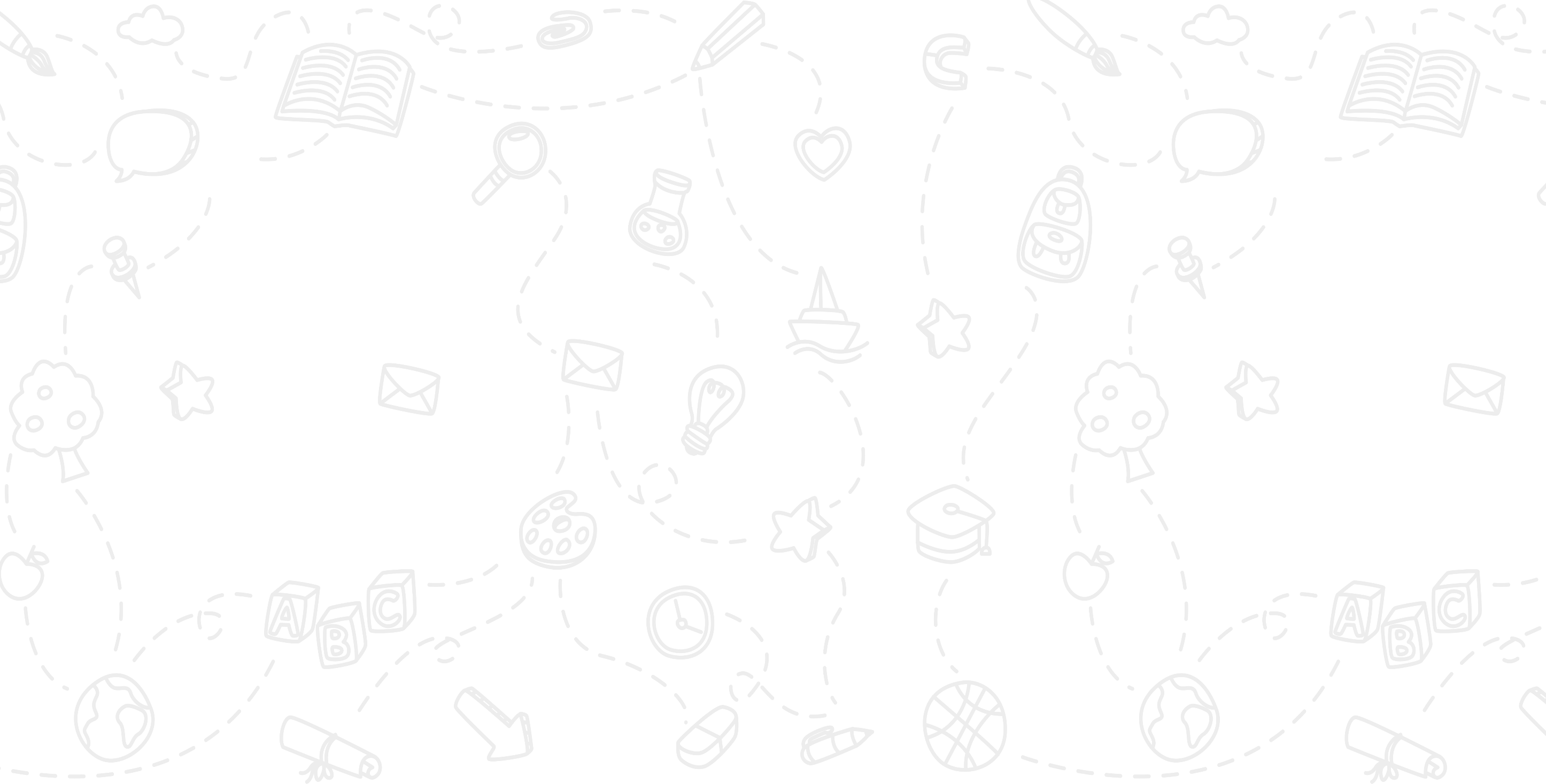 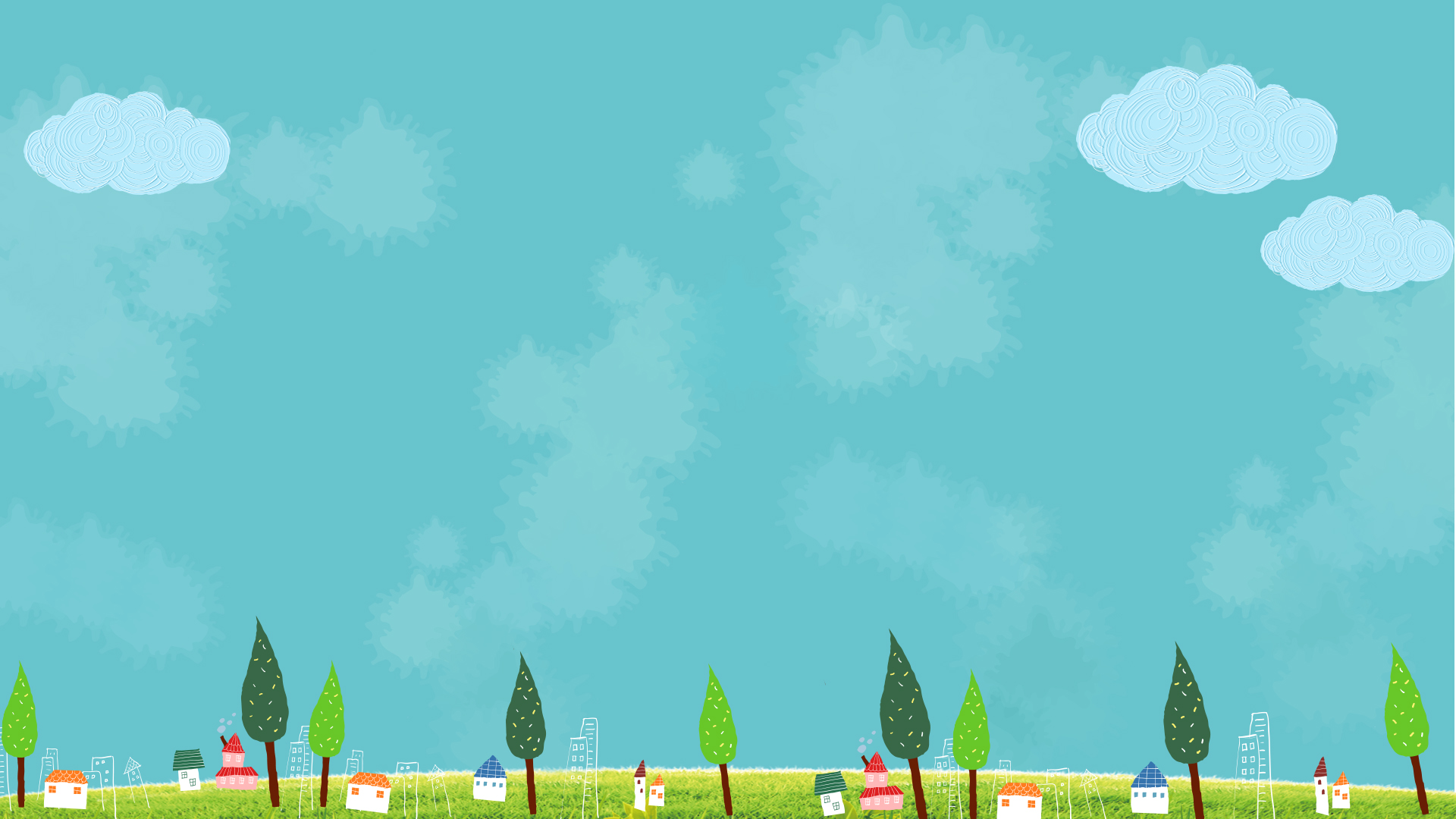 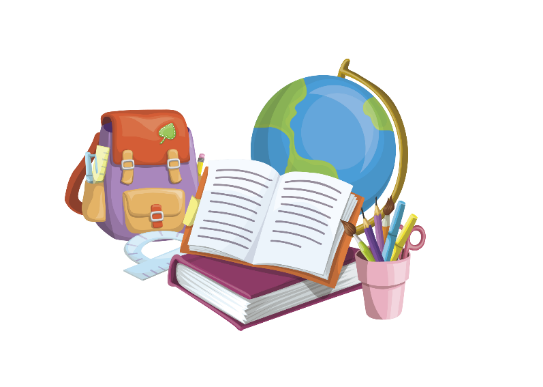 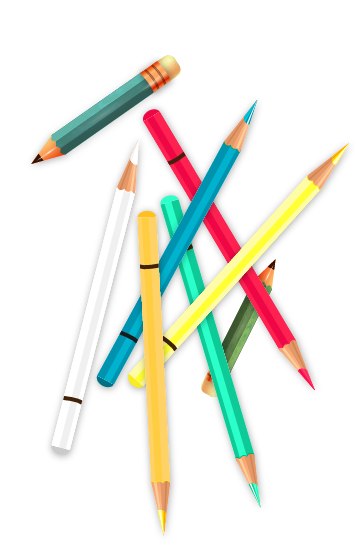 Hoạt động 2: 
Luyện tập thực hành
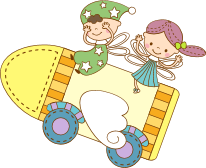 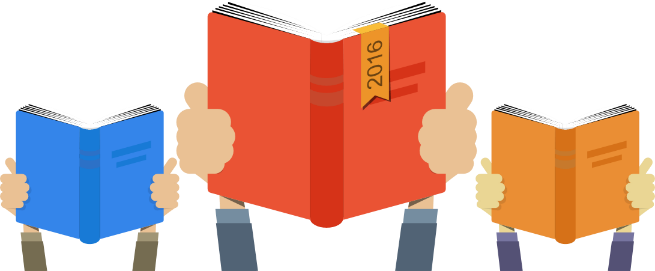 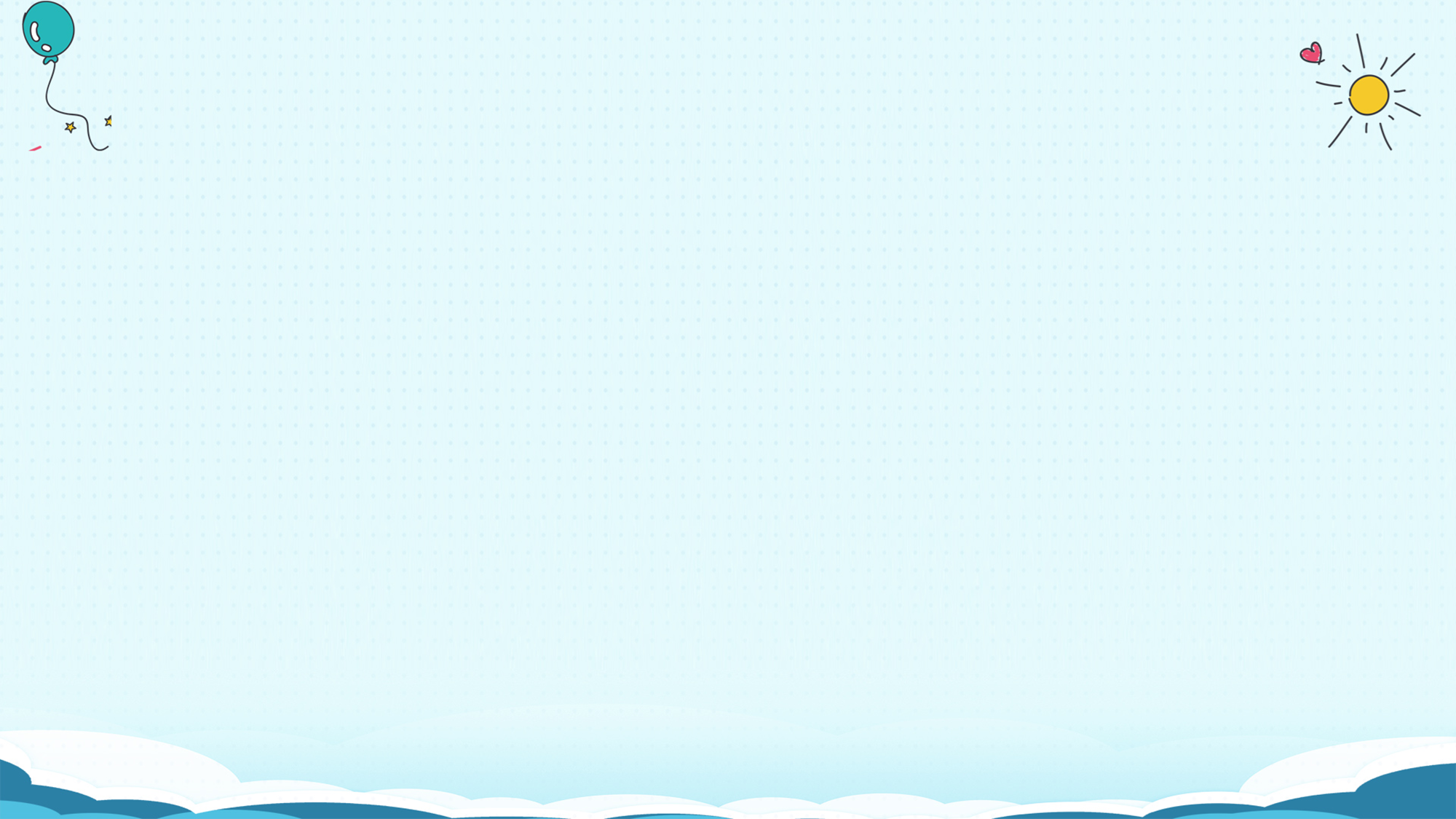 1
a) 9 + 1 + 6
= 10 + 6 = 16
a) 9 + 1 + 6
Tính :
= 16
= 10 + 8 = 18
b) 9 + 1 + 8
= 9 +  7
c) 9 + 1 + 5
= 10 + 5 = 15
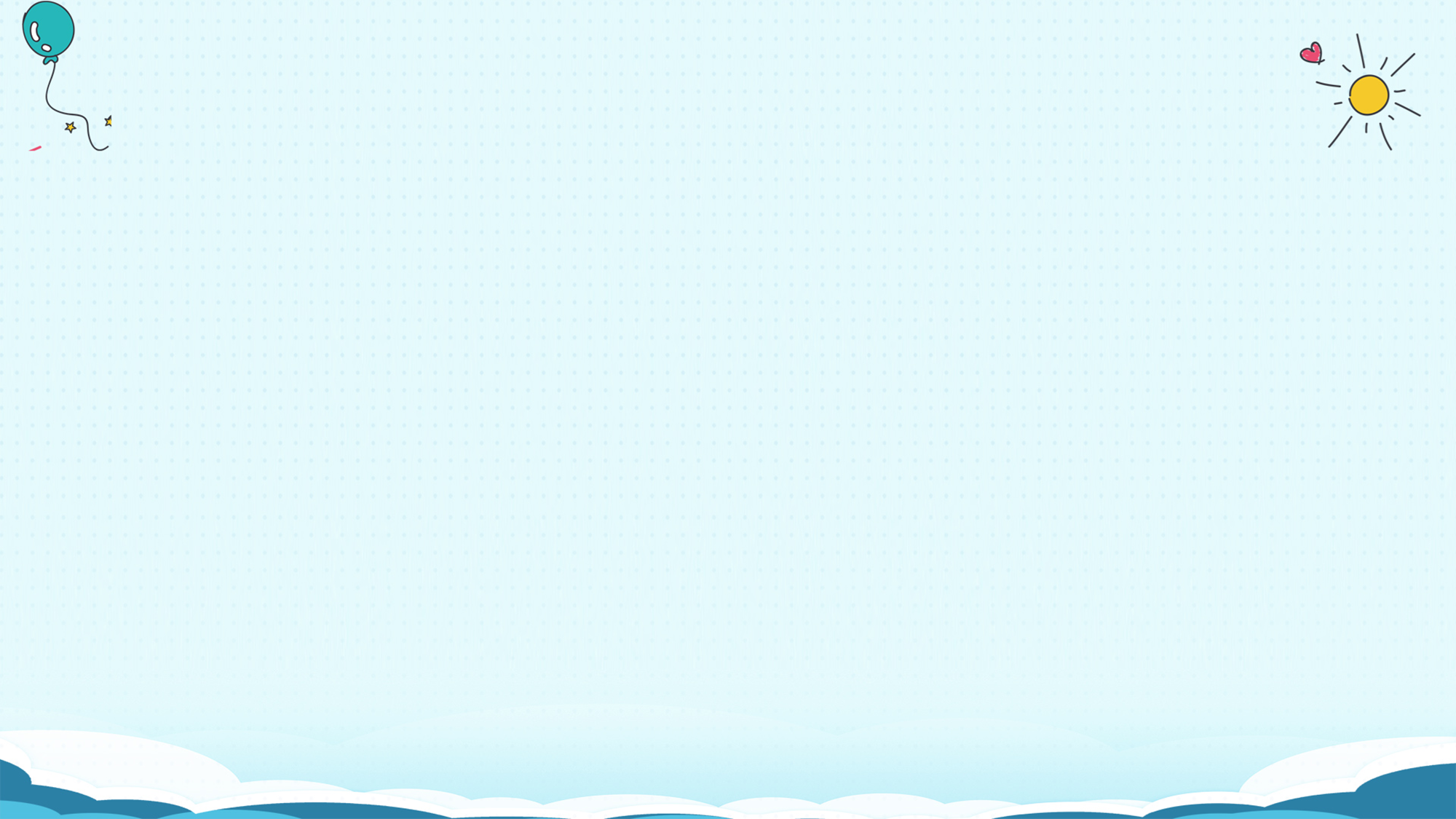 2
9 + 3
9 + 4
= 13
= 12
Tính nhẩm :
= 16
9 + 7
= 14
9 + 5
9 + 6
= 15
9 + 2
= 11
9 + 9
9 + 8
= 18
= 17
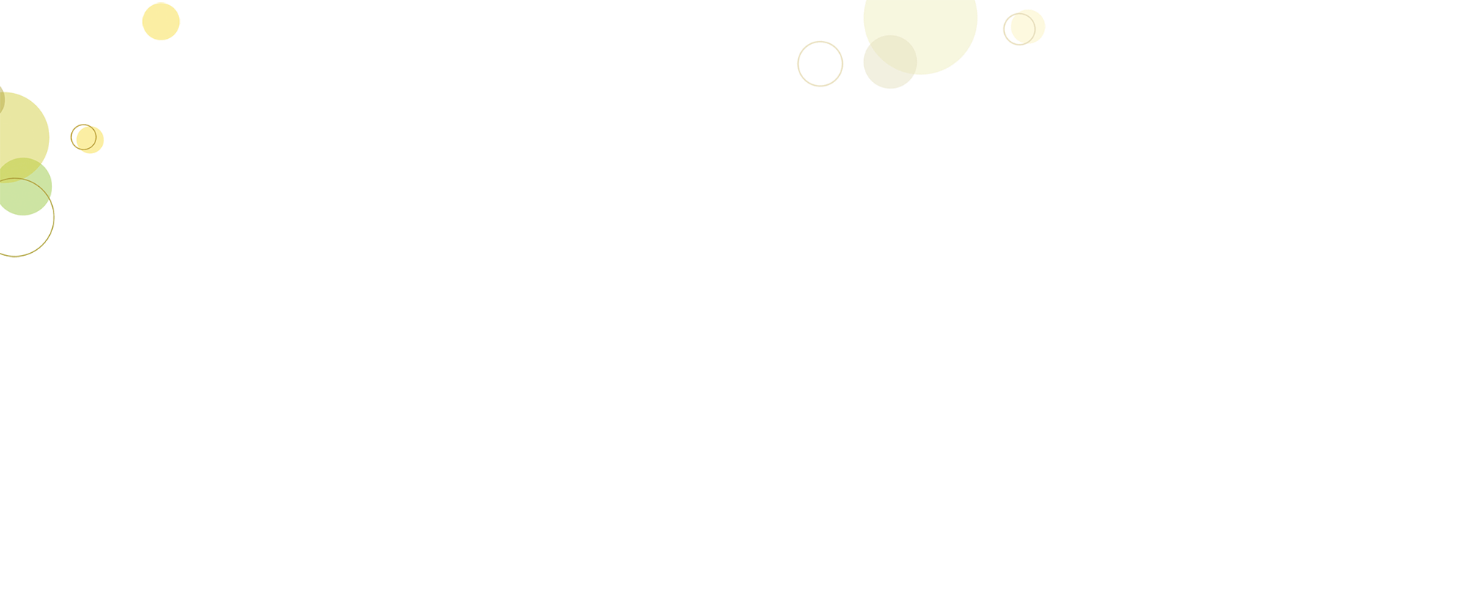 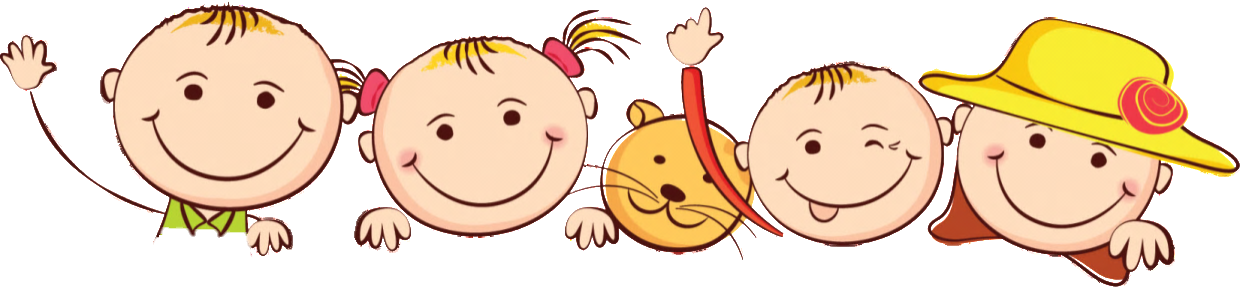 Hoạt động 3: 
Củng cố
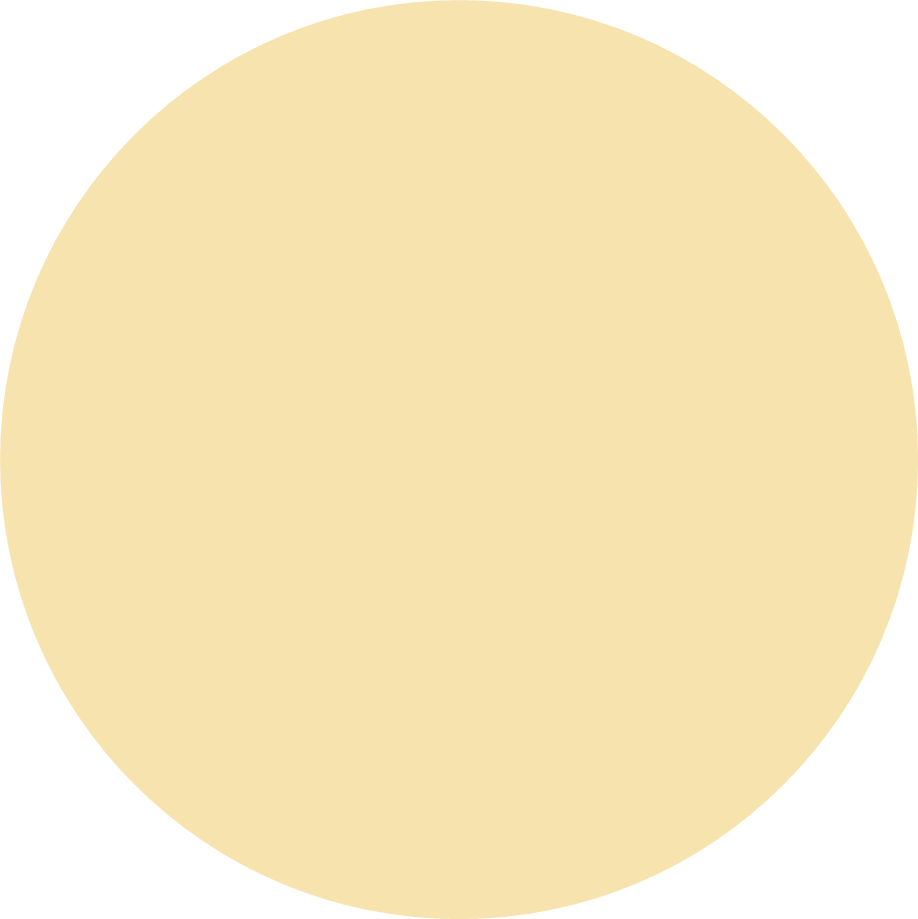 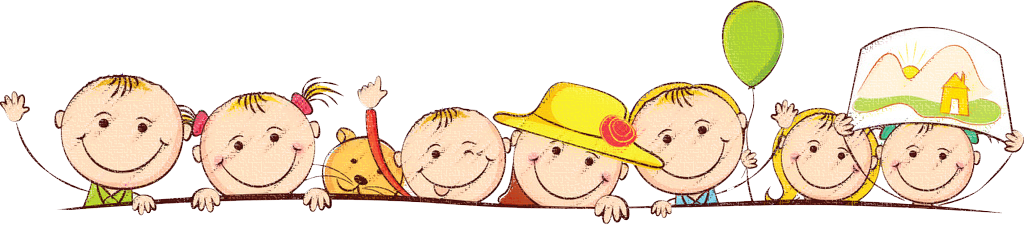 TRÒ CHƠI: ẾCH CON ĐI HỌC
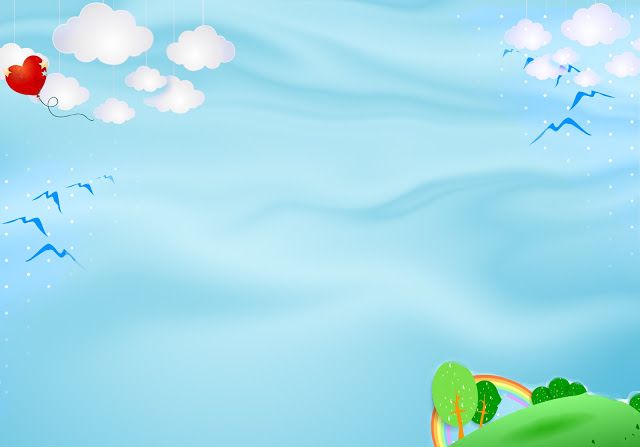 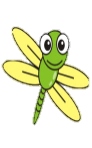 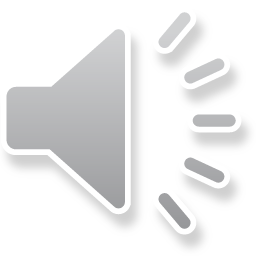 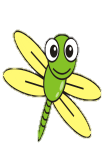 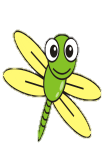 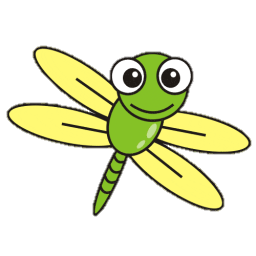 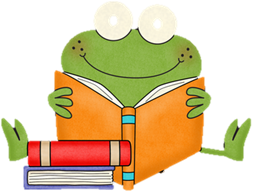 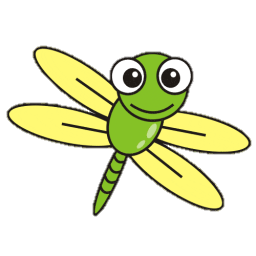 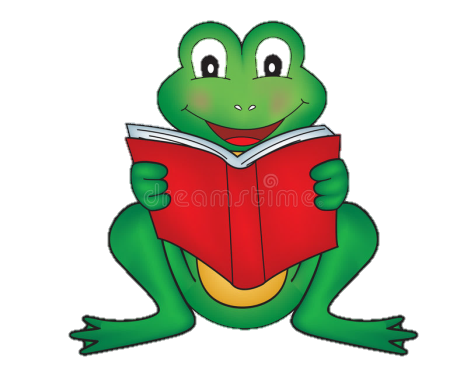 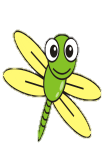 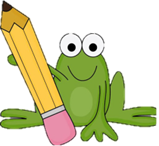 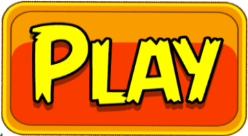 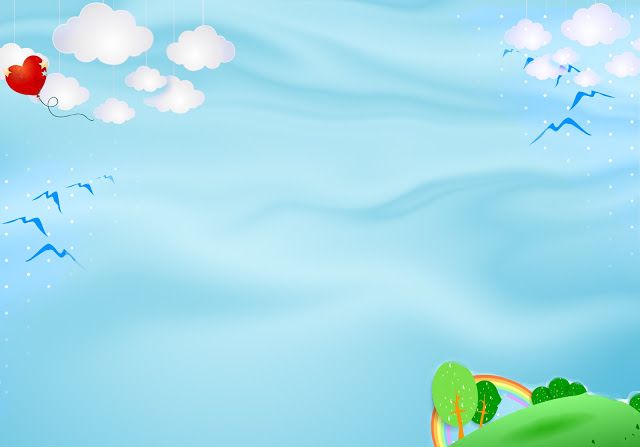 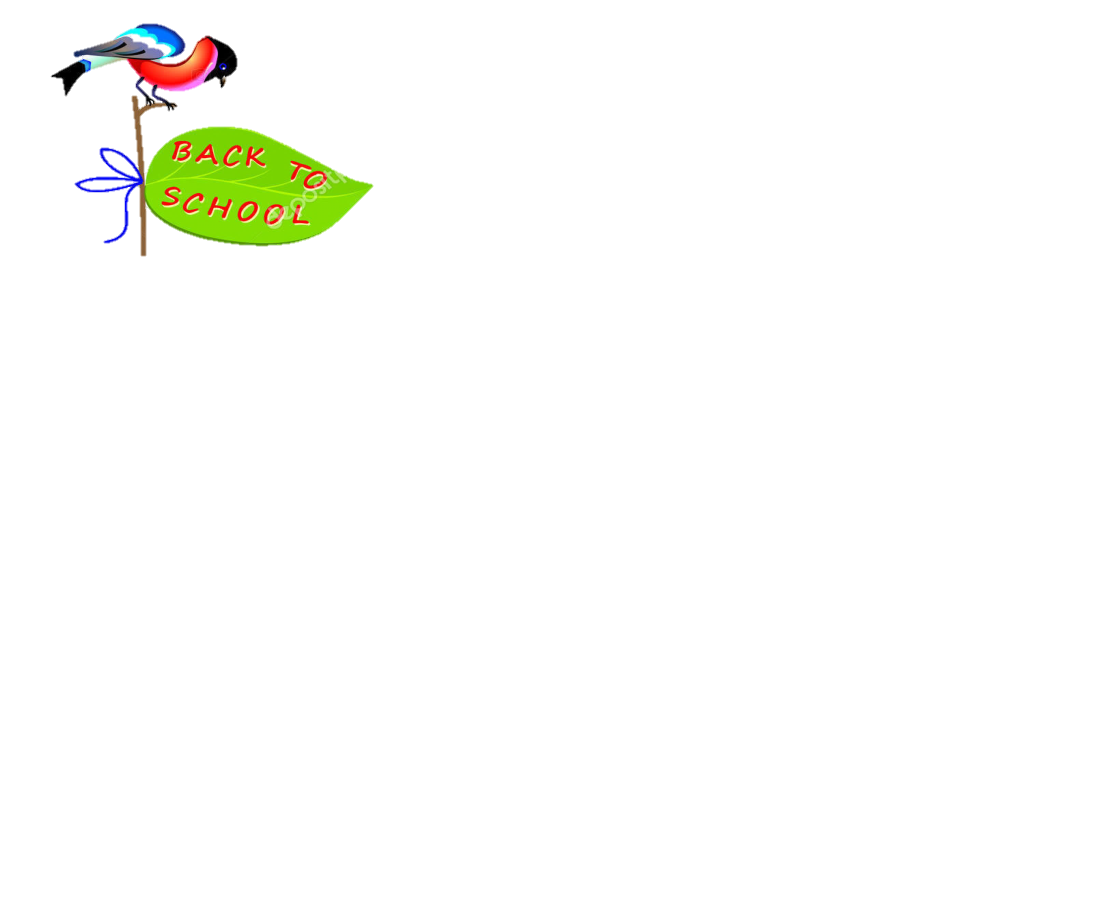 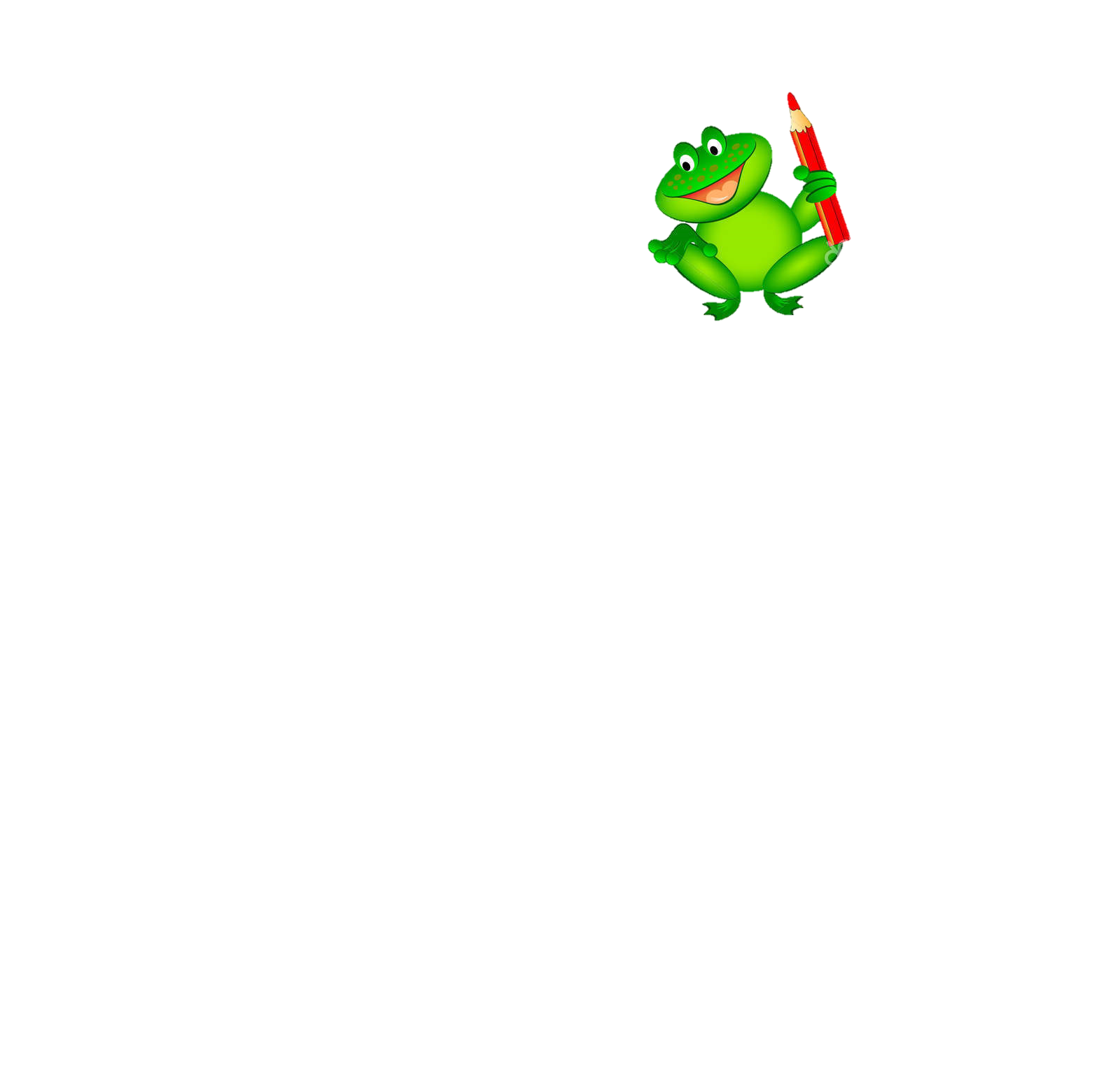 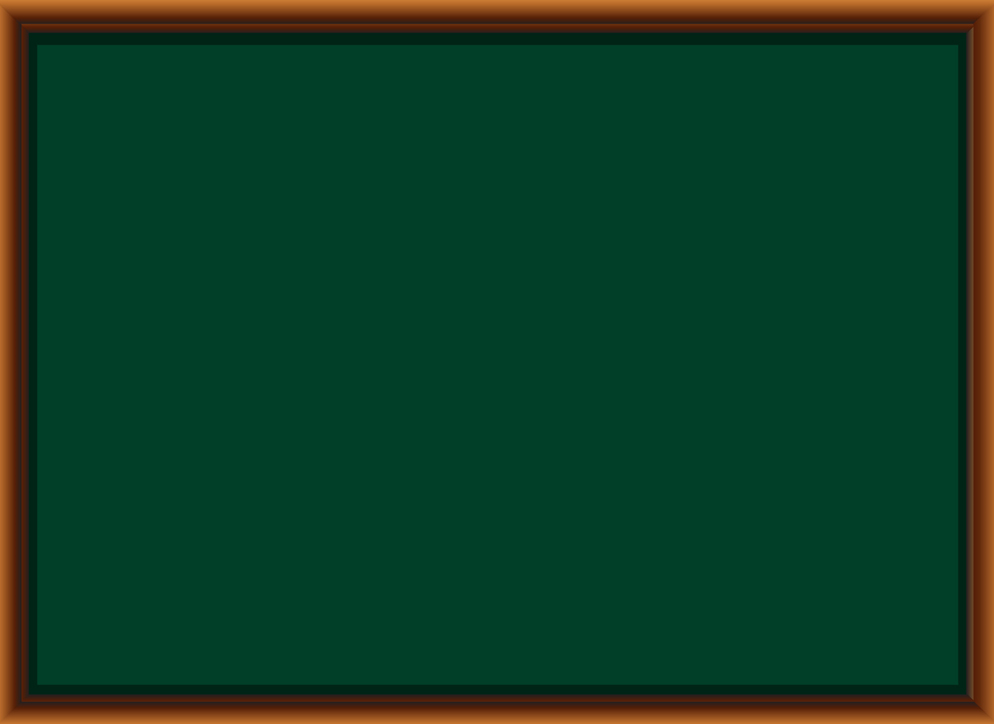 13
9 + 4 = ?
Trở về
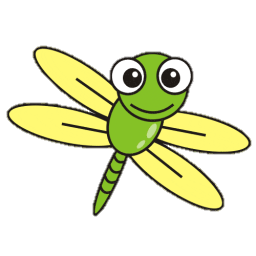 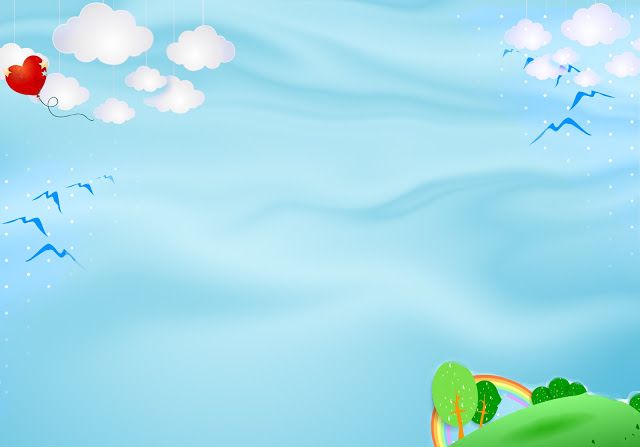 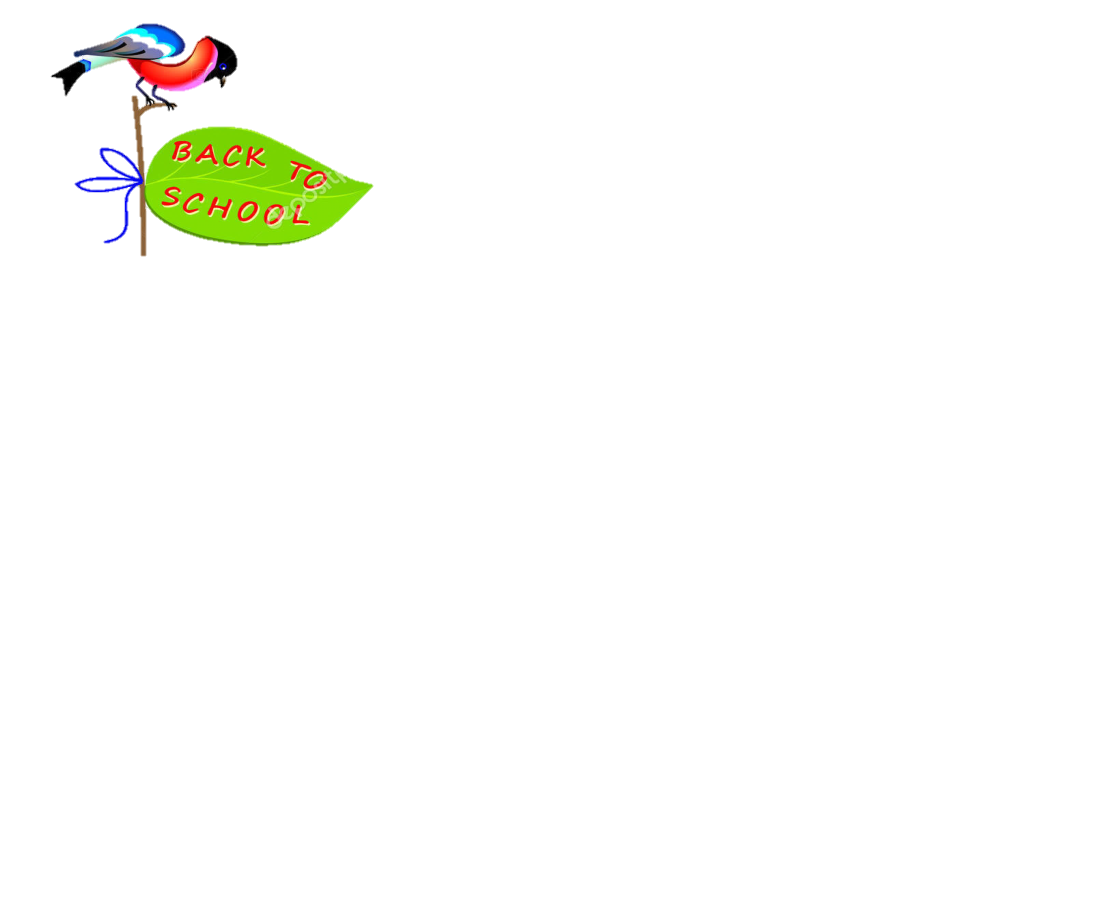 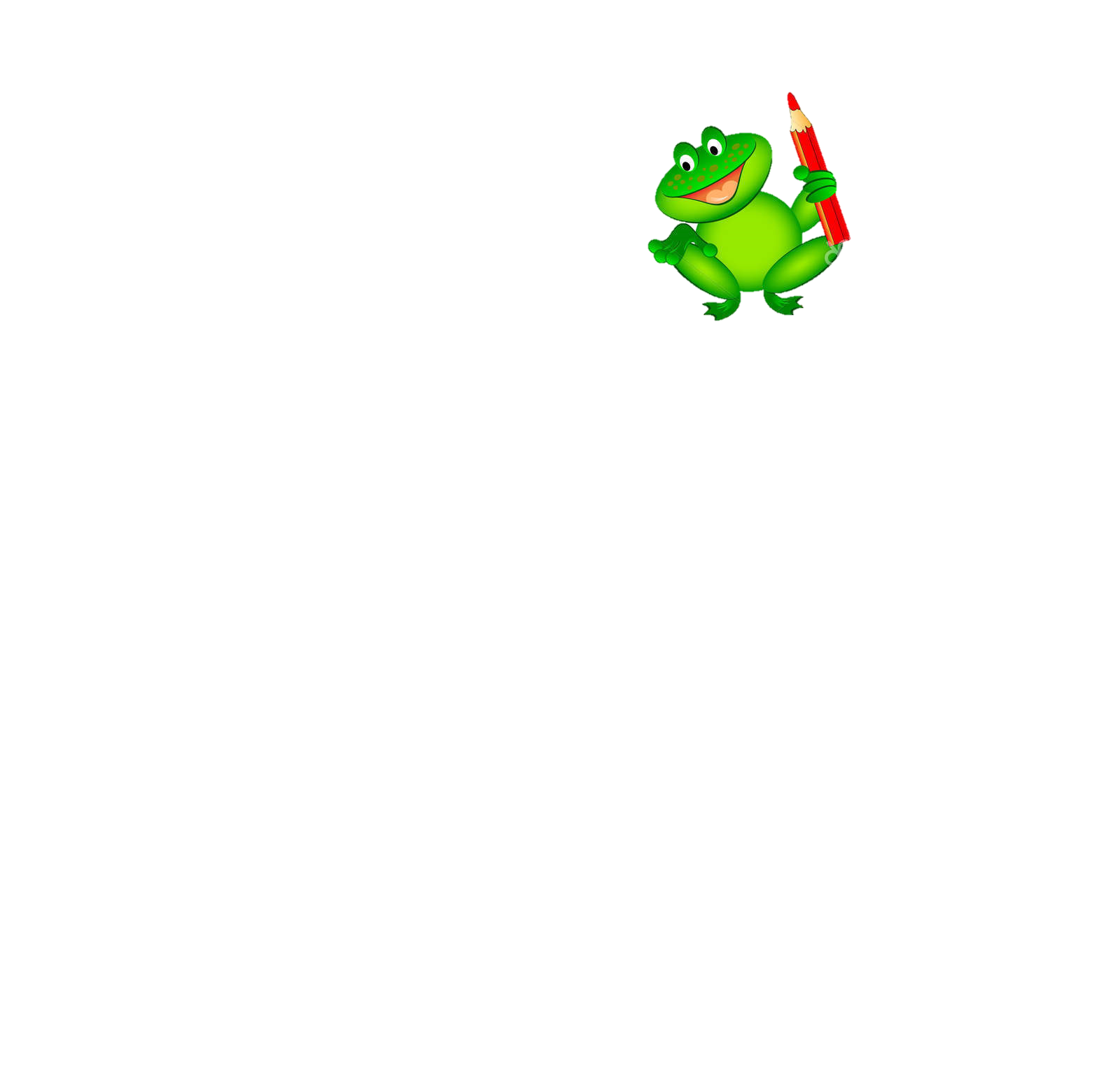 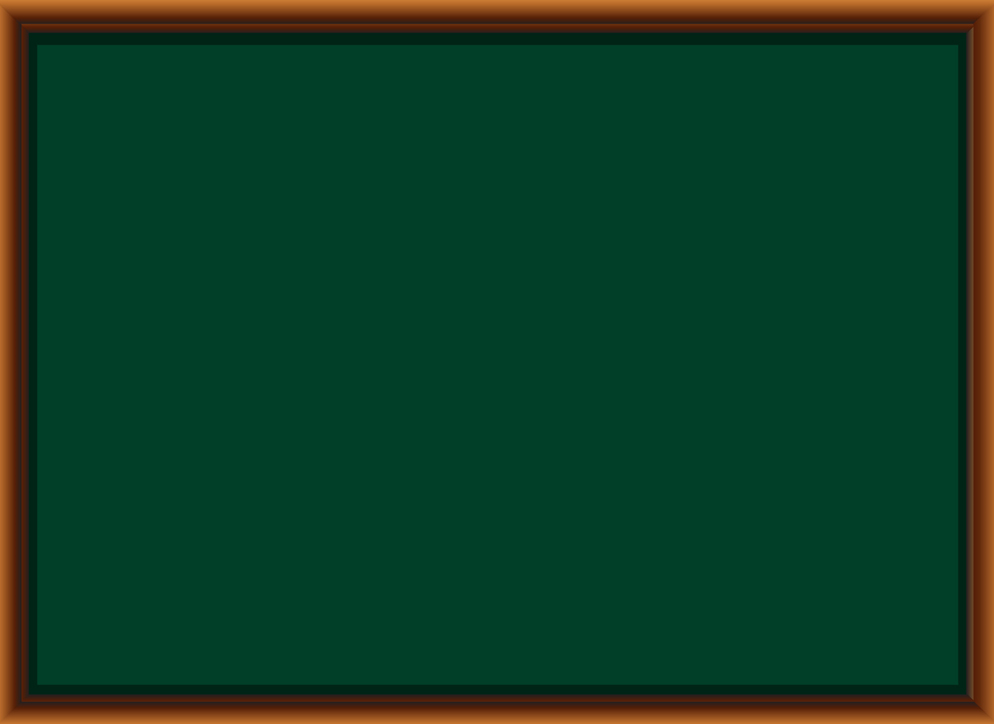 16
9 + 7 = ?
Trở về
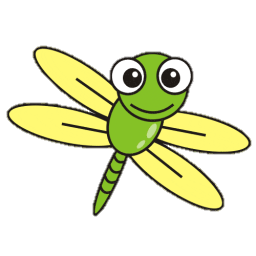 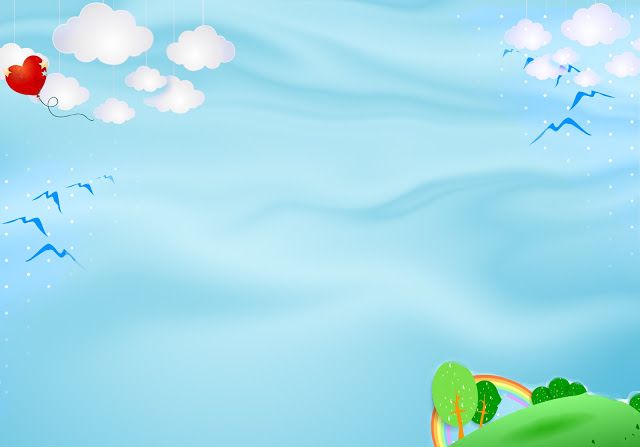 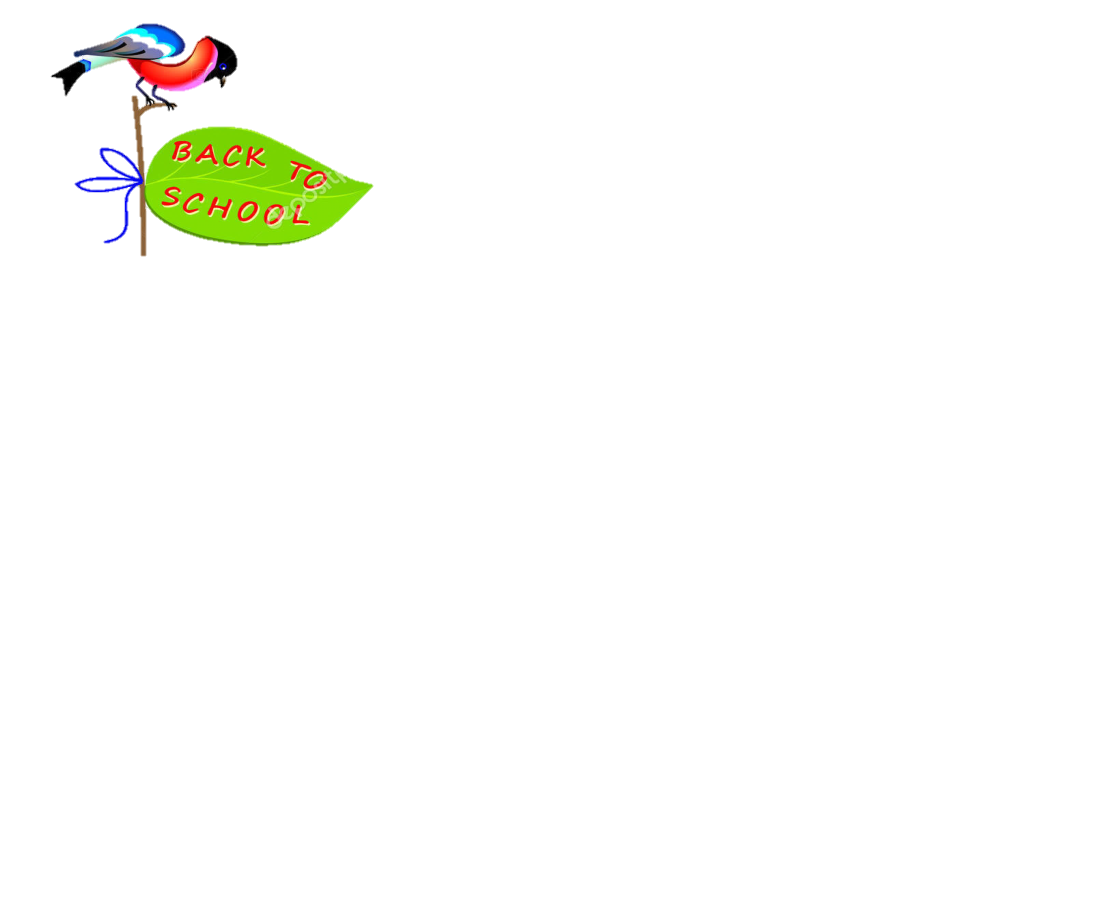 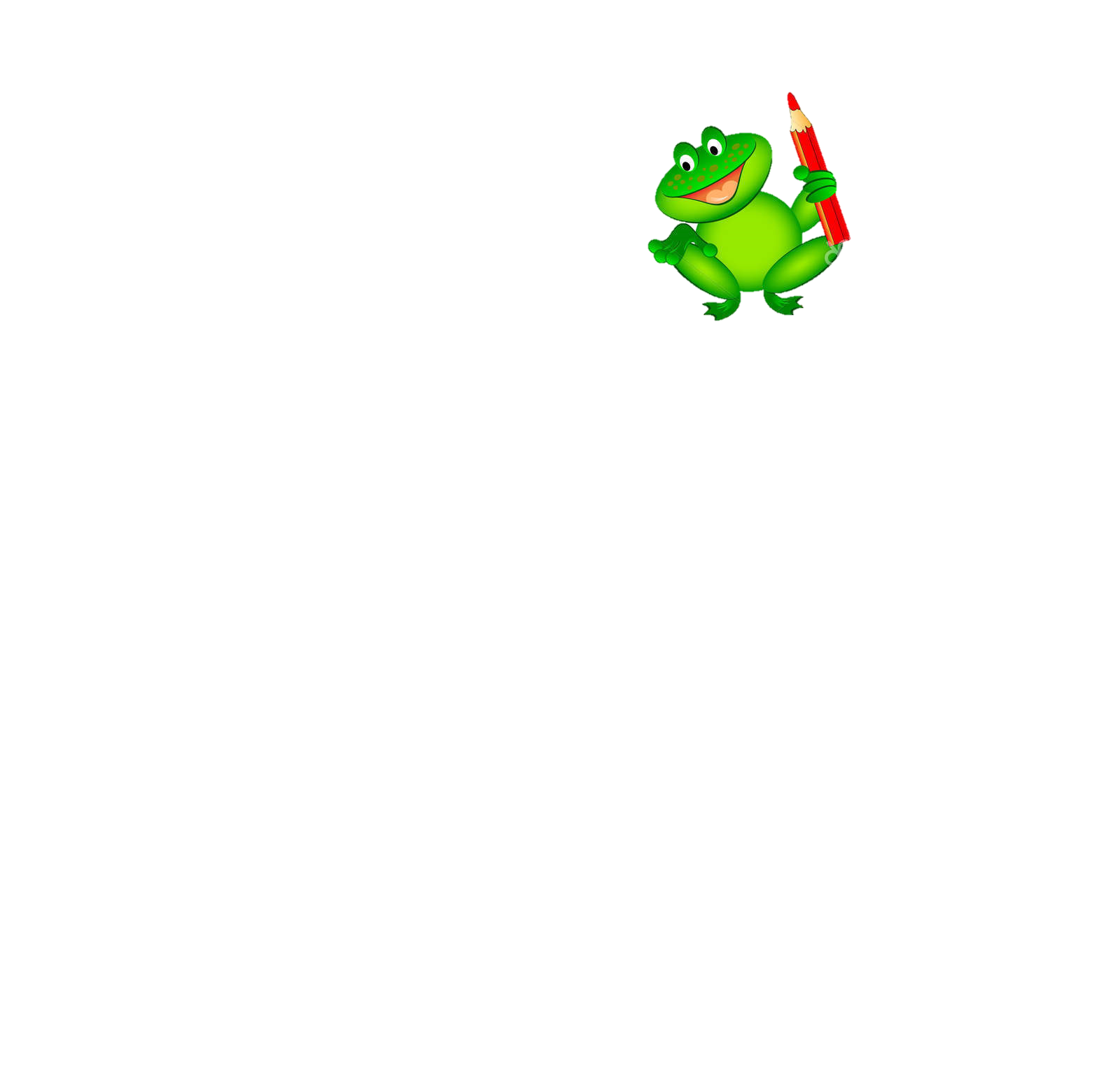 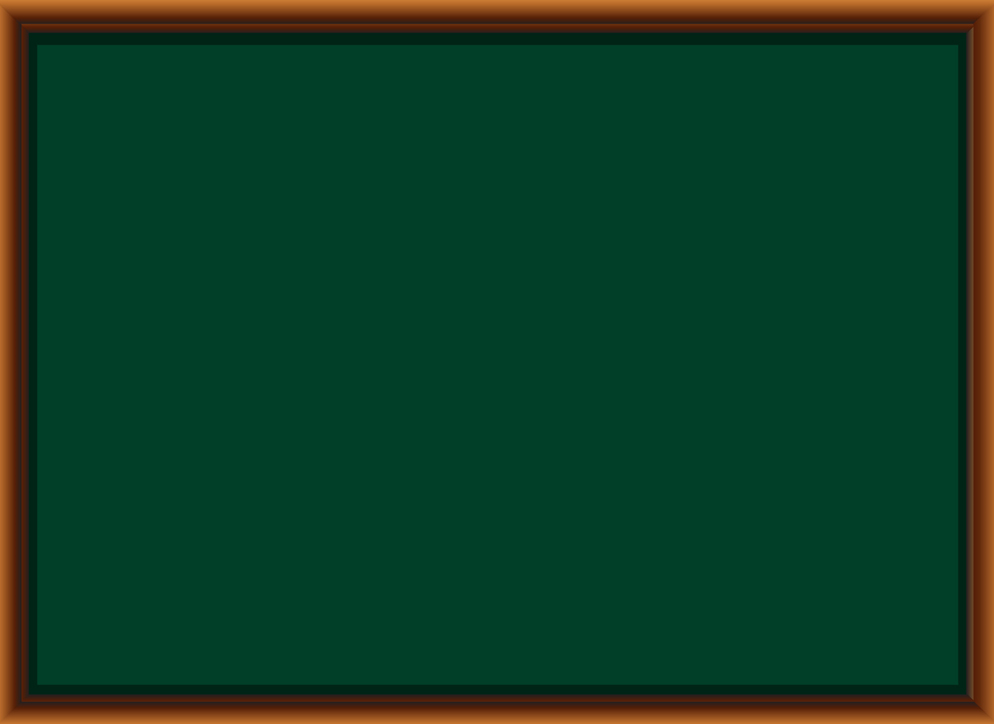 18
9 + 1 + 8 = ?
Trở về
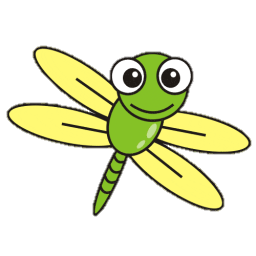 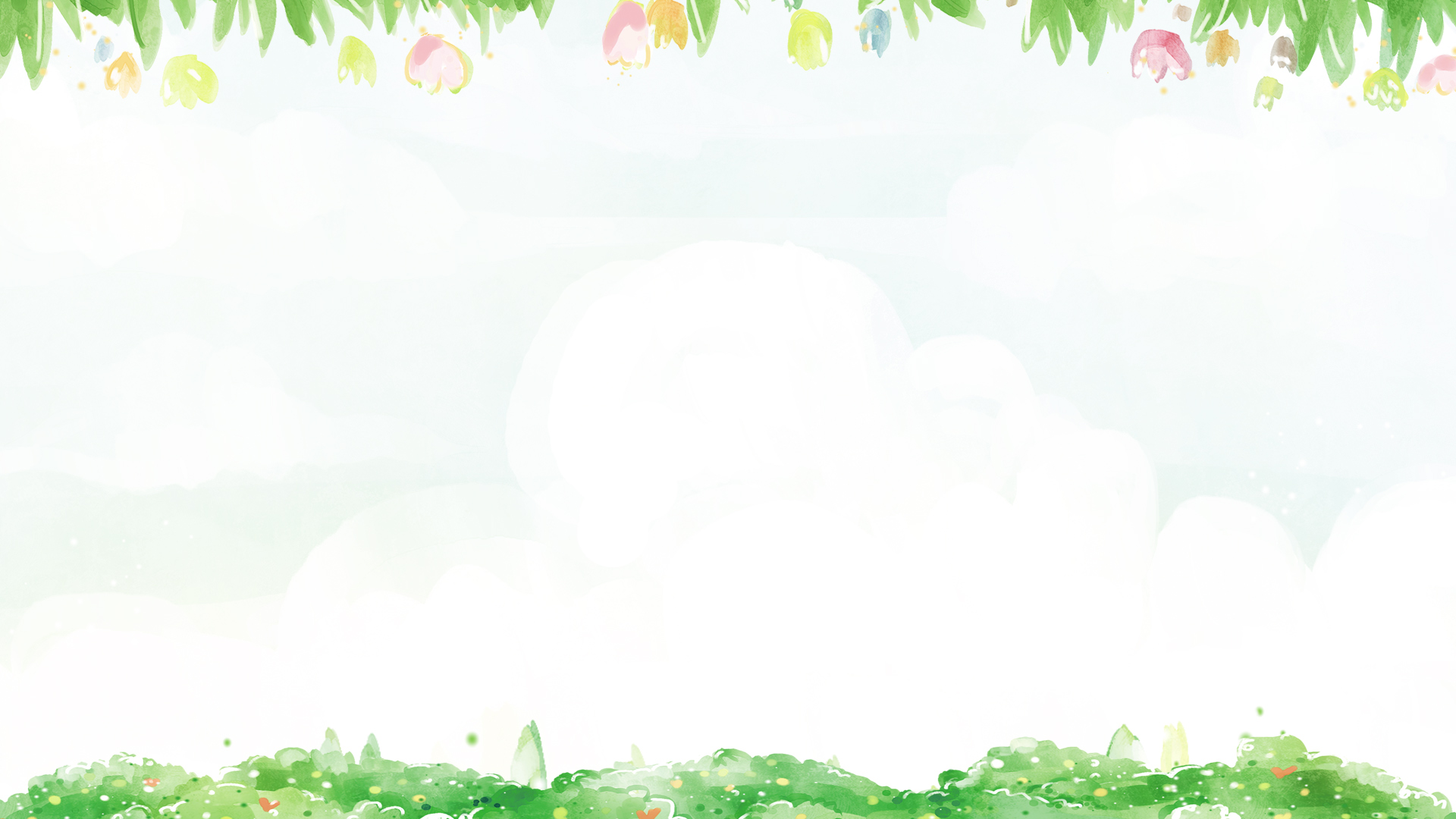 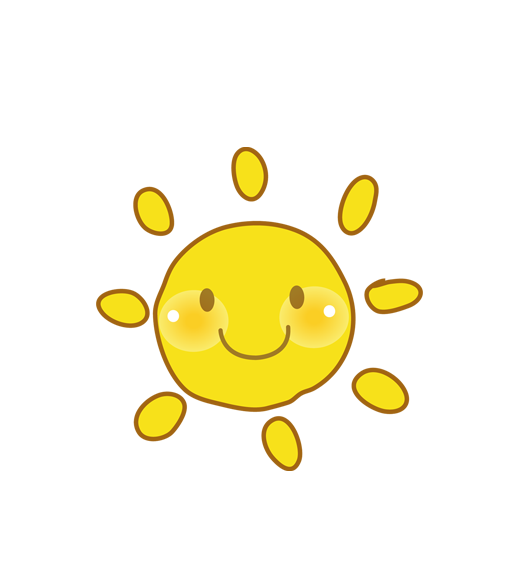 Hoạt động 4: Hoạt động nối tiếp
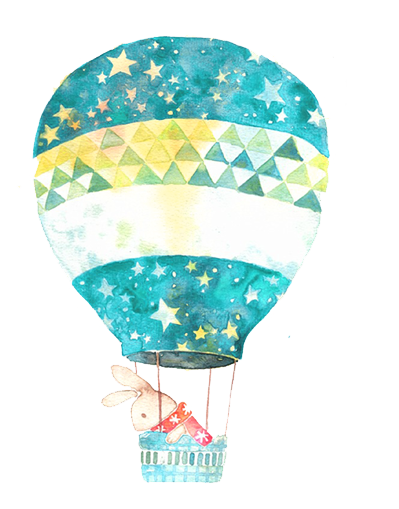 Ôn lại bài 9 cộng với một số
Xem trước bài 8 cộng với một số
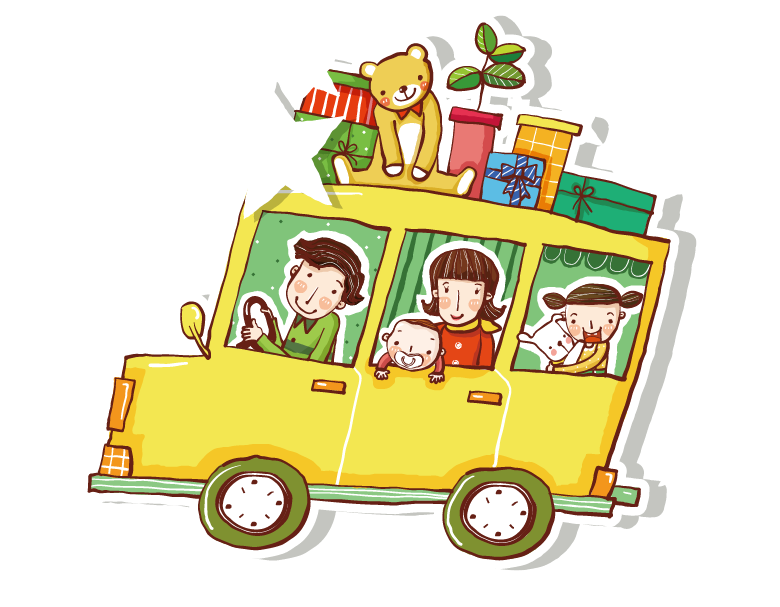 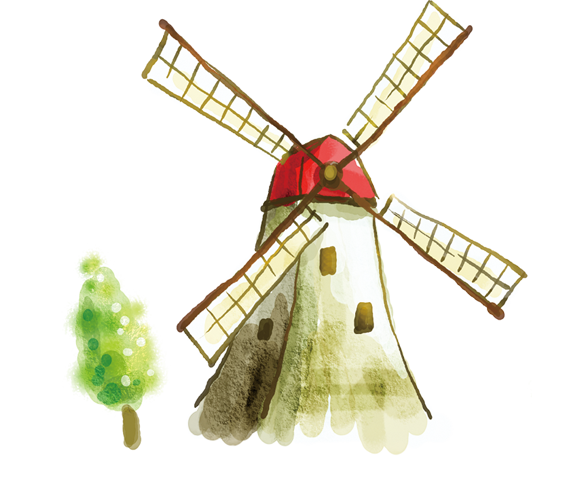 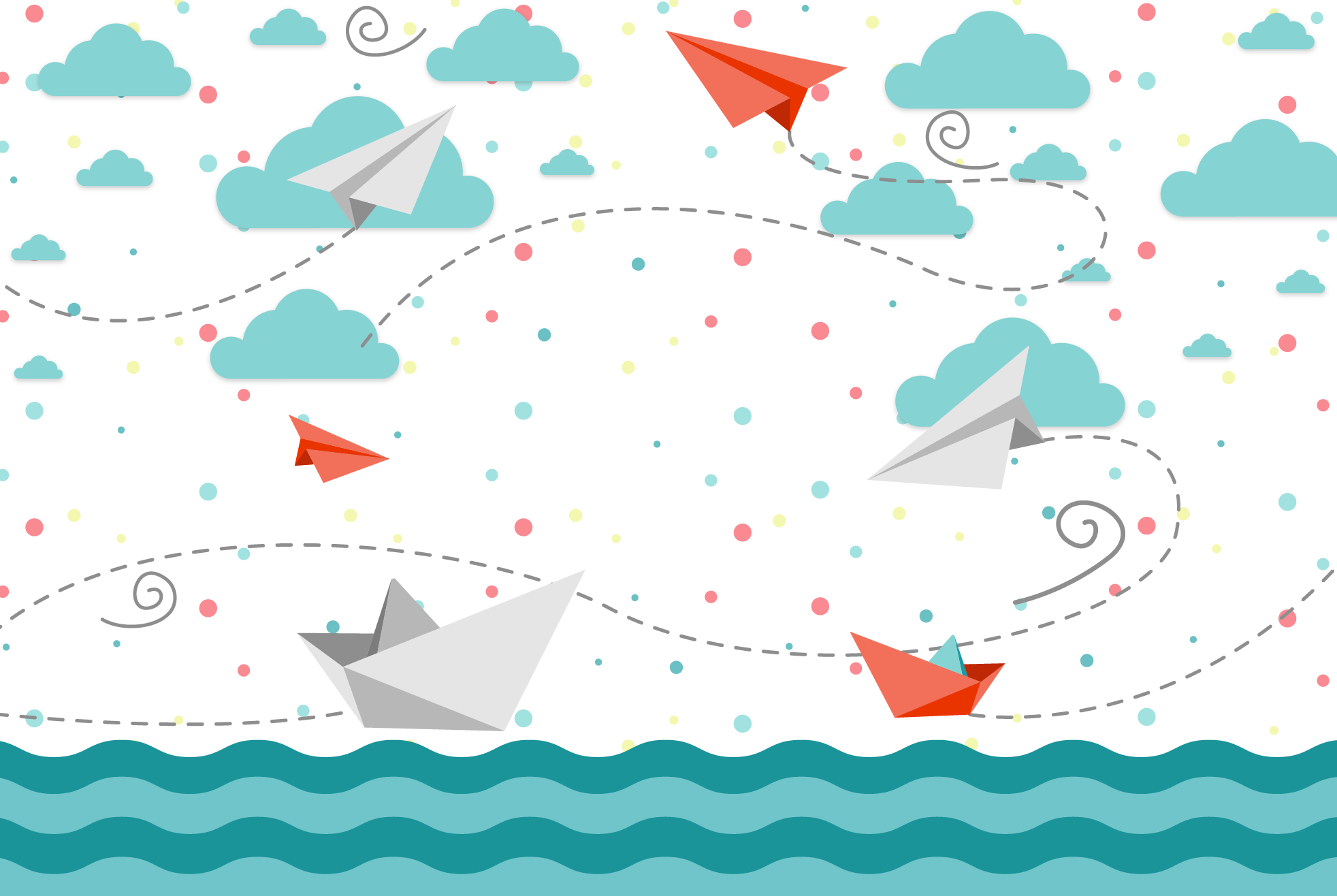 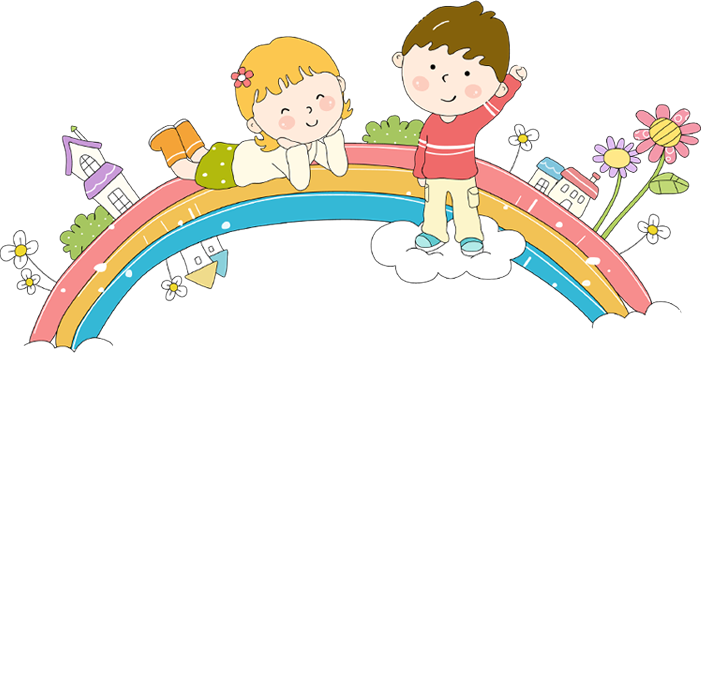 Tiết Học Kết Thúc
Xin Chào Tạm Biệt
Các Bạn
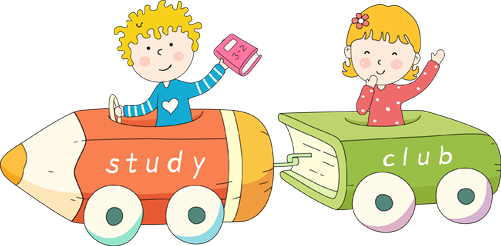 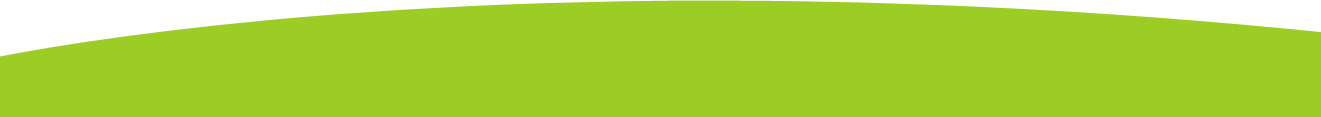